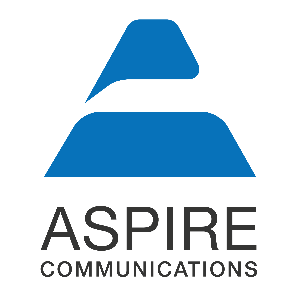 July OPEN+ 
Language for Leaders at Micron - Part 2 (No-Oriented Questions)
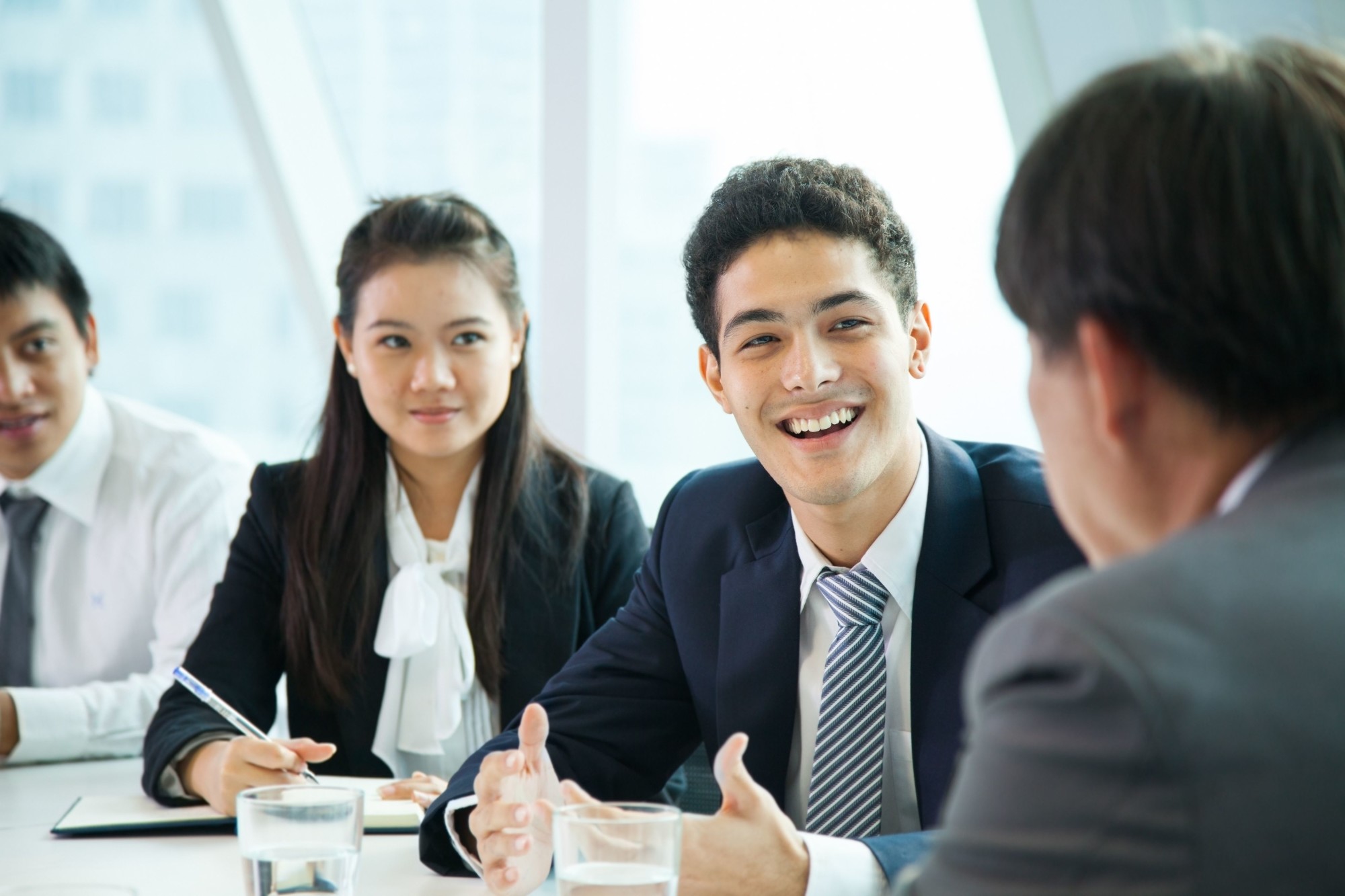 OPEN+ 
Discussion Questions
1) What is the meaning of “negotiation?”
2) What are some examples of a “negotiation” at Micron?
3) What should we aim for in any negotiation?
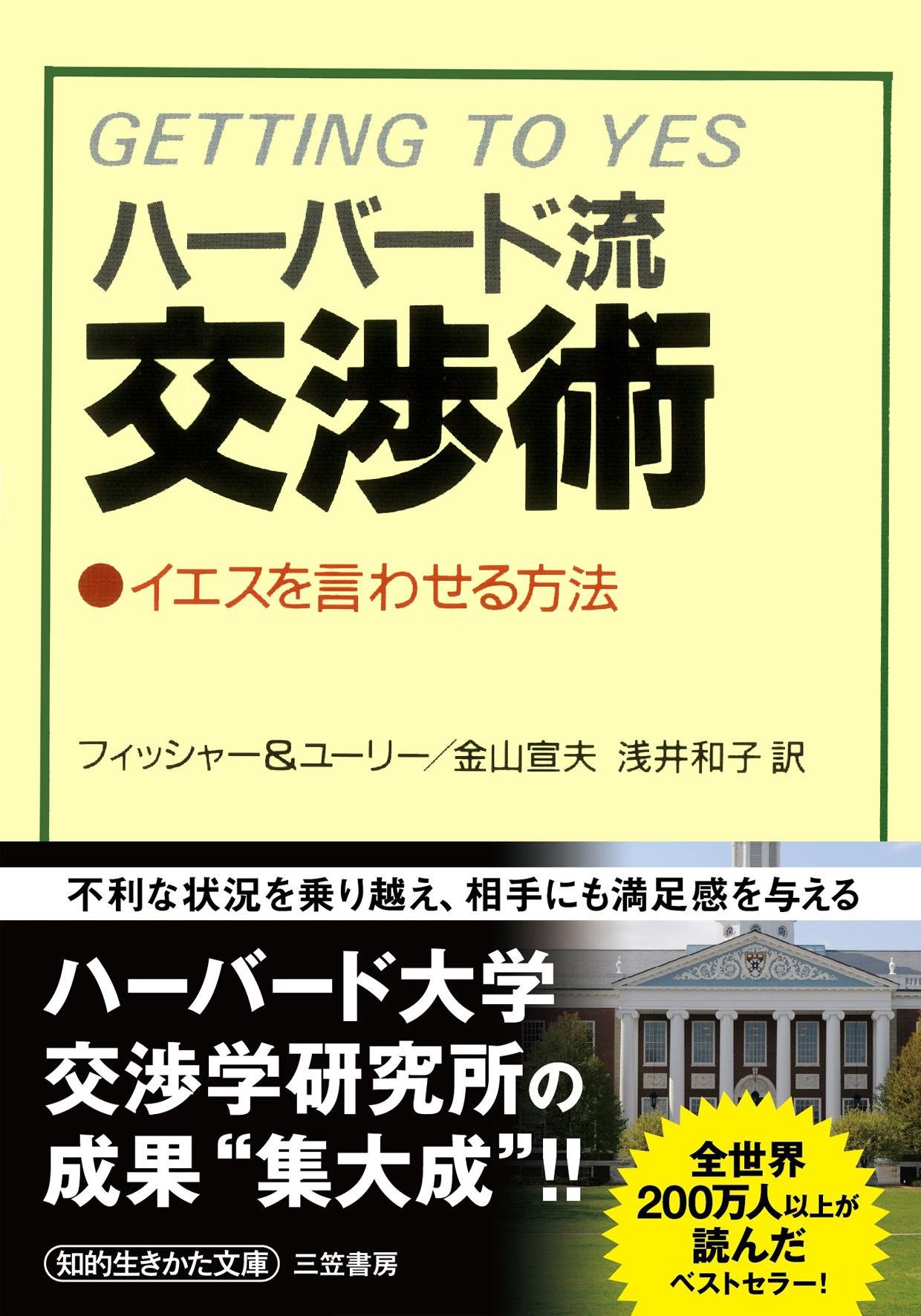 Getting to “No”
Why should we aim for “no” and not “yes” early in the negotiation? 
1)
What is a no-oriented question?
Q: Is now a bad time to talk?
Negotiation Technique - No-Oriented Questions
No-Oriented Questions in Action:
Steve: Hi Conor, is now a bad time?
Conor: No, I’m OK to talk now. 
Steve: Great, thanks. I just wanted to ask you about the ABC project. I realize the deadline was last Friday and we didn’t submit a proposal. Have you given up on this project?
Conor: No, I haven’t give up, but I needed your support and you were busy.
Steve: My support?
Conor: Yes, I wanted you to proofread my proposal before I send it. 
Steve: I can do that.
Negotiation Technique - No-Oriented Questions
What kind of no-oriented questions would you make in the following situations? 
Create a no-oriented question you could ask your Micron counterpart in each situation. 

Your Taiwanese coworker has ignored your last two emails in which you asked for some important data for your shared project. 
Your Boise colleague would like you to send her some incomplete data for review. You know the data is innacurate, but she wants it ASAP.
You’d like the budget to attend a 1-day workshop on a new tool, but you know your manager will say “no.”
Negotiation Technique - No-Oriented Questions
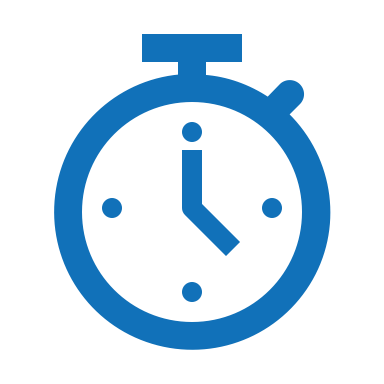 10 Minutes / 4-5 people
Language for Leaders at Micron - Part 2
1) Get to ”no” early, instead of “yes” - An early “yes” in a negotiation tends to be fake. 2) Use a “no-oriented question” in emails and when speaking to get a “no.”
Strategies & Workshop Takeaways